особливостіз’єднання деталей
План заняття
Призначення з’єднань.
Види з’єднання деталей:
Нероз’ємні з’єднання;
Роз’ємні з’єднання.
Практична робота.
Призначення з’єднань
Щоб скласти будь-який виріб з деталей, їх потрібно певним чином з’єднати між собою. Застосовують різноманітні види з’єднань.
	Деталі з деревини з’єднують цвяхами, шурупами, склеюють. Пластмасові деталі склеюють, зварюють, з’єднують допоміжними кріпильними деталями. Частини виробів з тонкого листового металу з’єднують паянням, заклепками. Металеві частини механізмів і машин з’єднують кріпильними деталями.
Нероз’ємні з’єднаннявиробів з металу
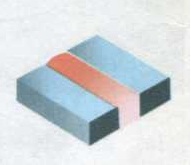 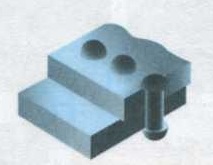 Зварне
Паяне
Заклепкове
Нероз’ємні з’єднаннявиробів з деревини
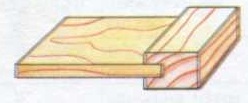 З’єднання  цвяхами
Склеювання
Роз’ємні з’єднання виробів з металу
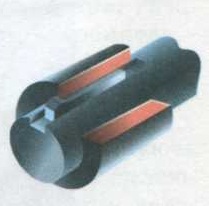 Болтове
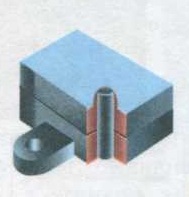 Шпонкове
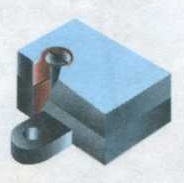 Штифтове
Гвинтове
Роз’ємні з’єднання виробів з деревини
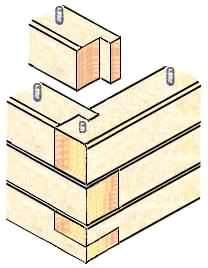 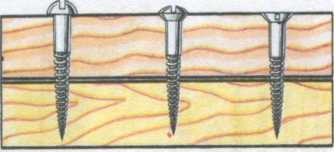 Нагелем
Шурупами
Шипове з’єднання
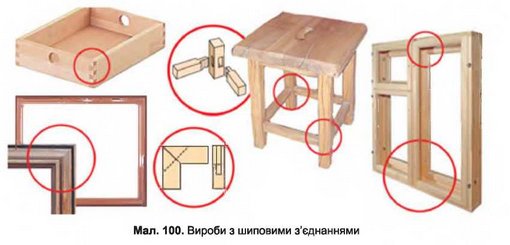 Шипове з’єднання
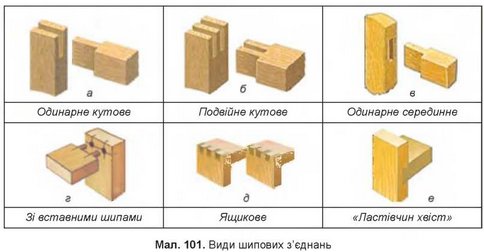 Шипове з’єднання
Шипове кутове з’єднання складається із шипа і провушини, кутове серединне – із шипа і гнізда. Товщина шипа S1 повинна дорівнювати 0,4 товщини бруска S0. При одинарному шипі:



Ширина заплечика S2:
Практична робота
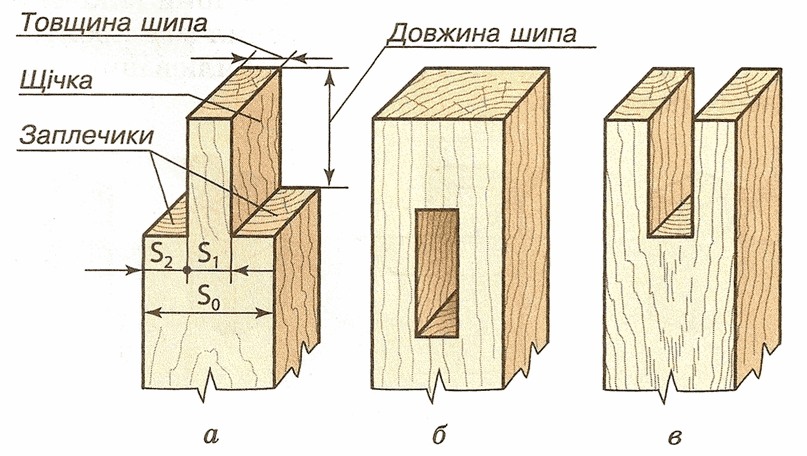 Практична робота(розрахунок)
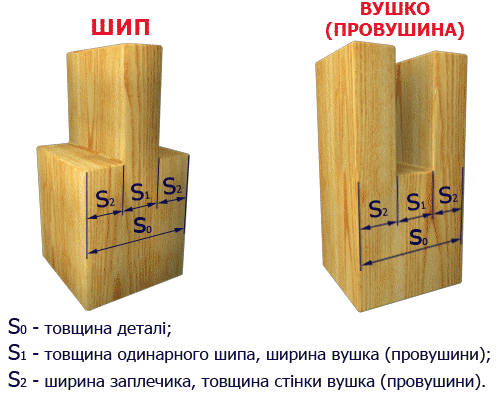